Comparison of React, Angular, and View
Understanding the differences and optimization techniques
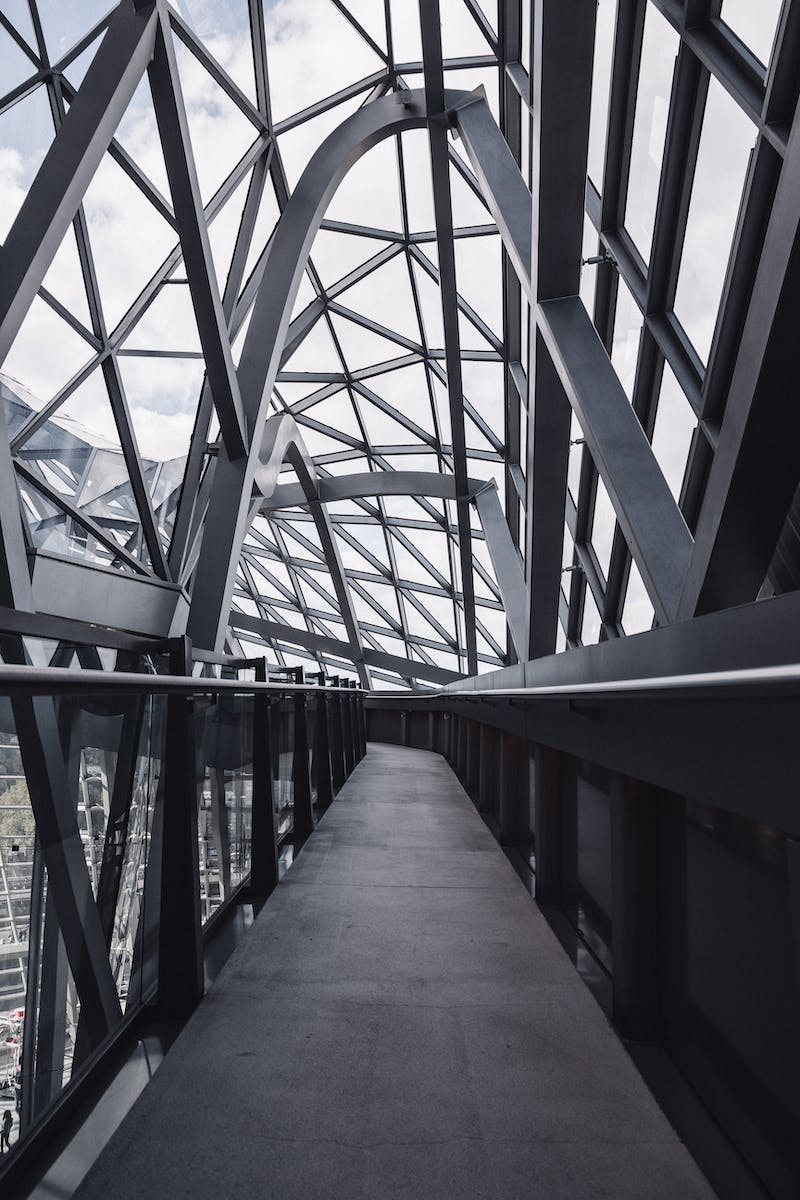 Introduction
• Three major frontend frameworks: React, Angular, and View
• Each framework has its own unique features
• Mechanism of reconciliation differs in each framework
• React uses a virtual DOM, View also uses virtual DOM with some differences, Angular uses an incremental DOM
Photo by Pexels
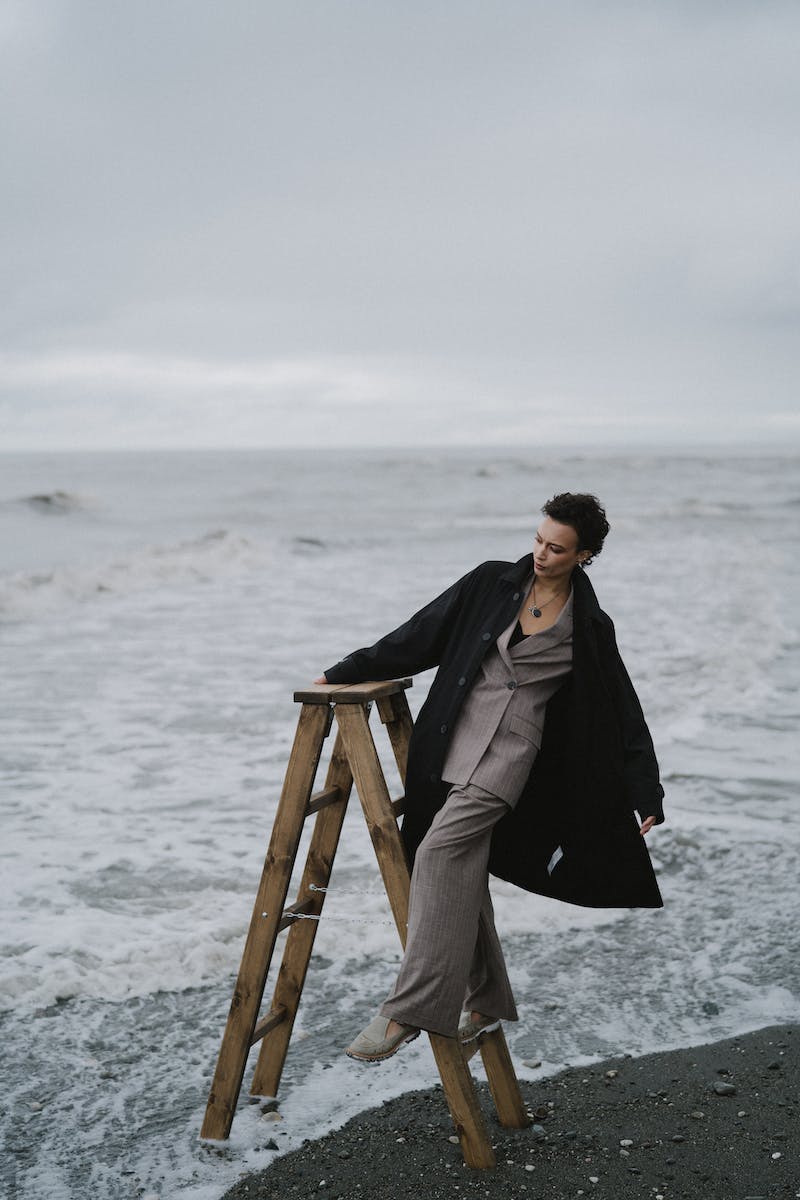 React Reconciliation
• React is a library that renders the document by reconciling the virtual DOM
• Changes are tracked by creating a working progress tree
• Fiber is used to divide the work into units, allowing prioritization of lightweight tasks for faster rendering
• Fiber optimizes the rendering process to achieve 60fps performance
Photo by Pexels
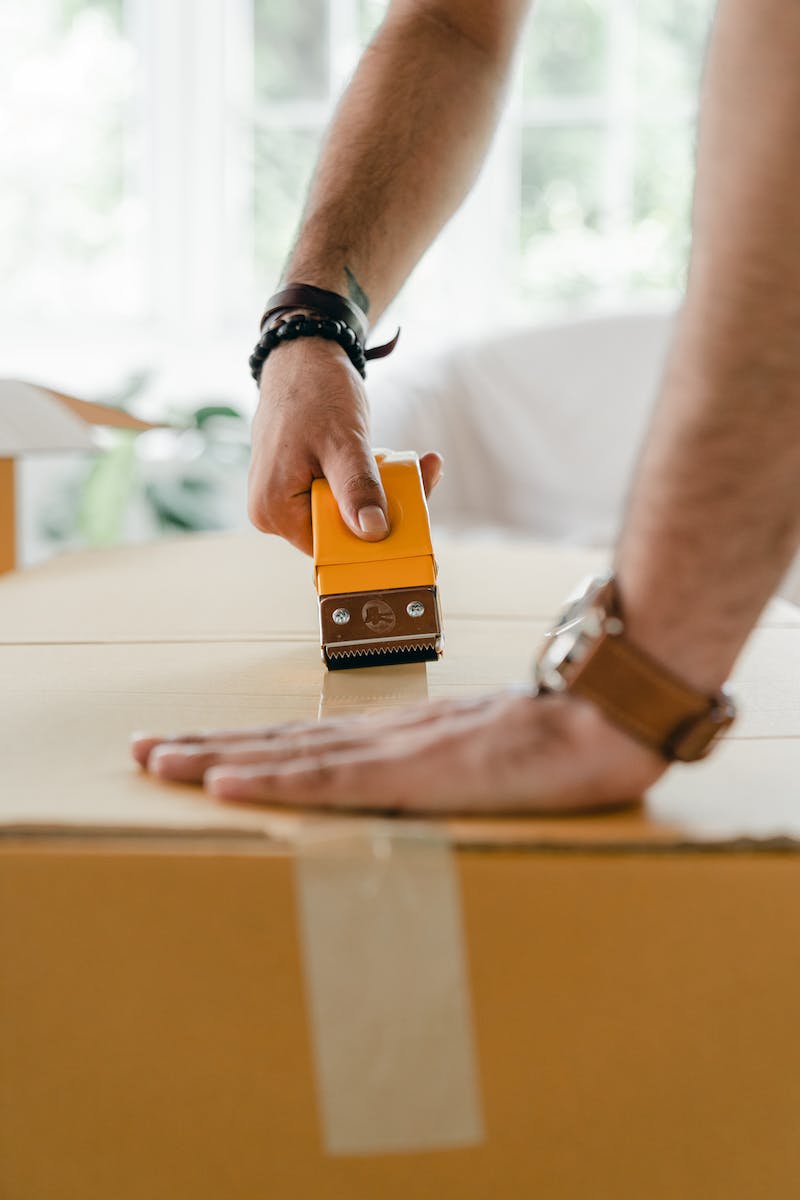 View Change Detection
• View uses a proxy-based change detection mechanism
• Data in View is wrapped in a native proxy trap
• Changes in data trigger the rendering of components or directives
• Change detection can be optimized by using strategies and disabling certain zones
Photo by Pexels
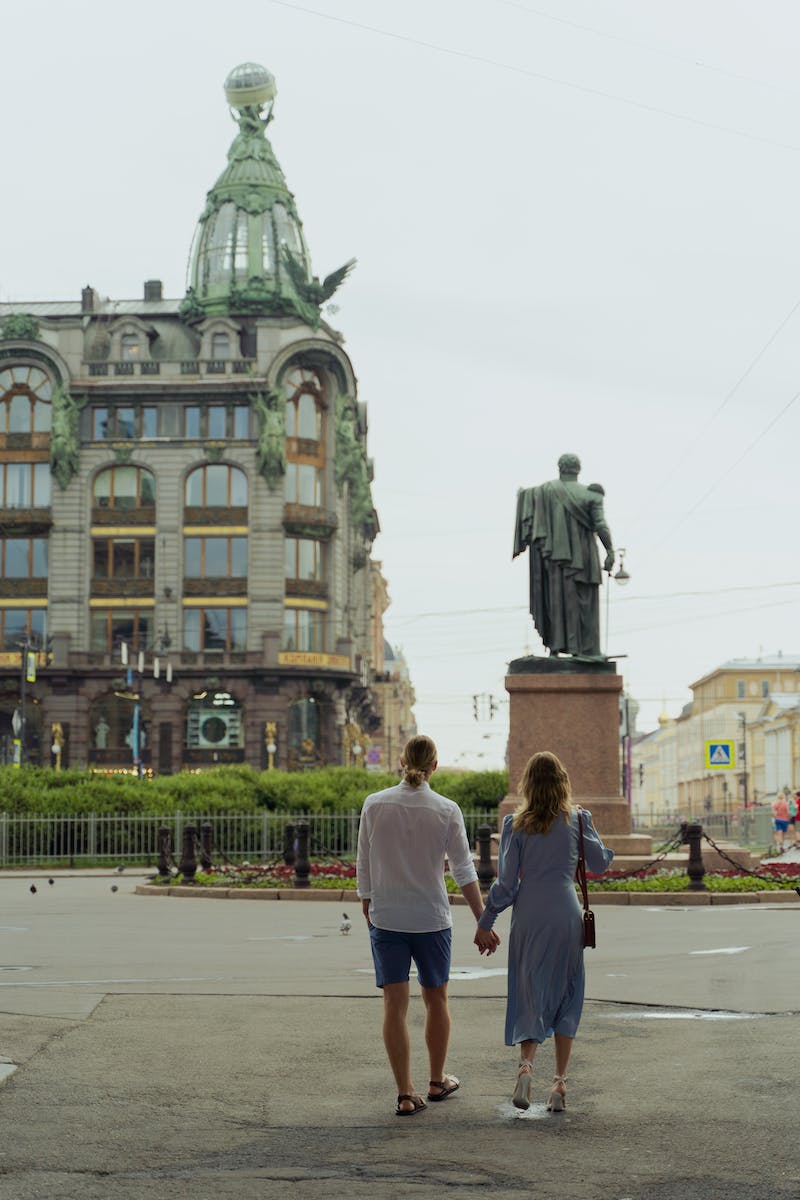 Angular Incremental DOM
• Angular compiles code into a set of instructions
• Unused parts of the code are eliminated through tree shaking
• Change detection in Angular handles asynchronous operations and intervals
• Optimization can be achieved by disabling change detection in certain components
Photo by Pexels
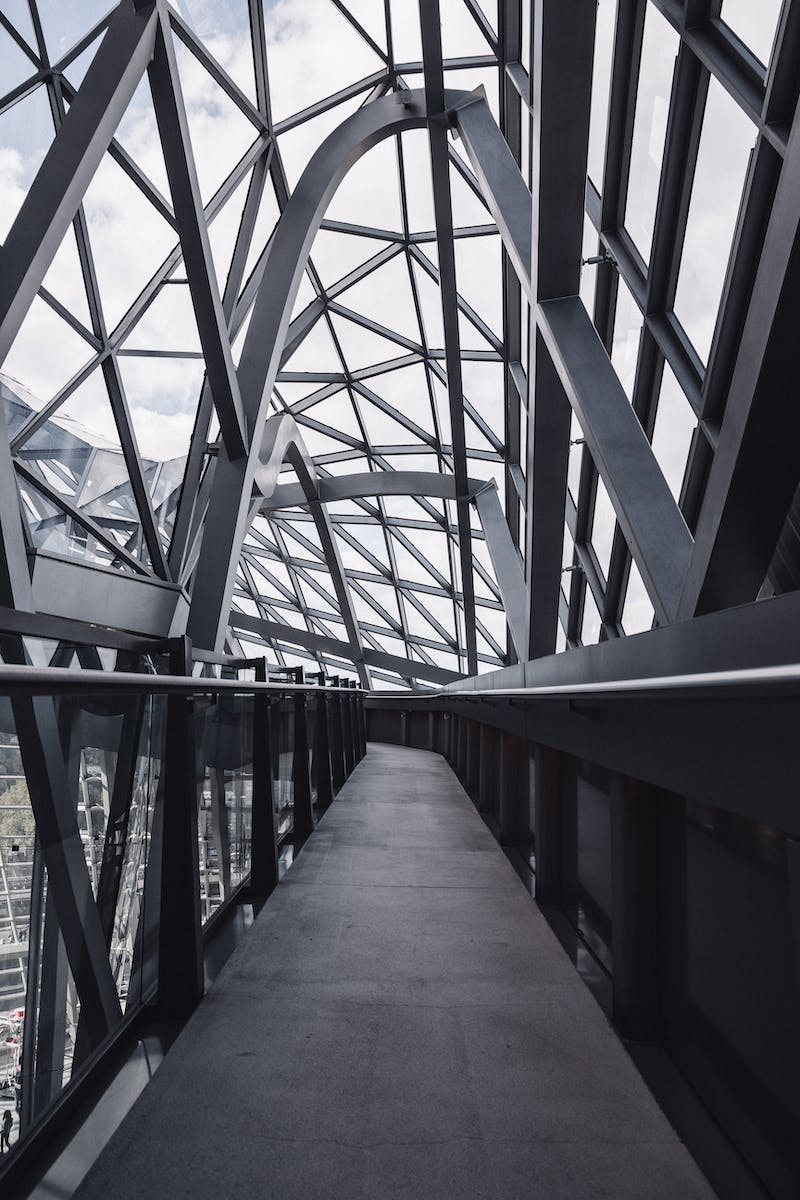 Pros and Cons
• React: Flexible, provides optimization tools, but requires understanding of Fiber
• View: Simple to use, lazy loading for optimization, but limited optimization techniques
• Angular: Efficient tree shaking, handles asynchronous operations, but heavy change detection
• Choose the framework based on project requirements and familiarity
Photo by Pexels
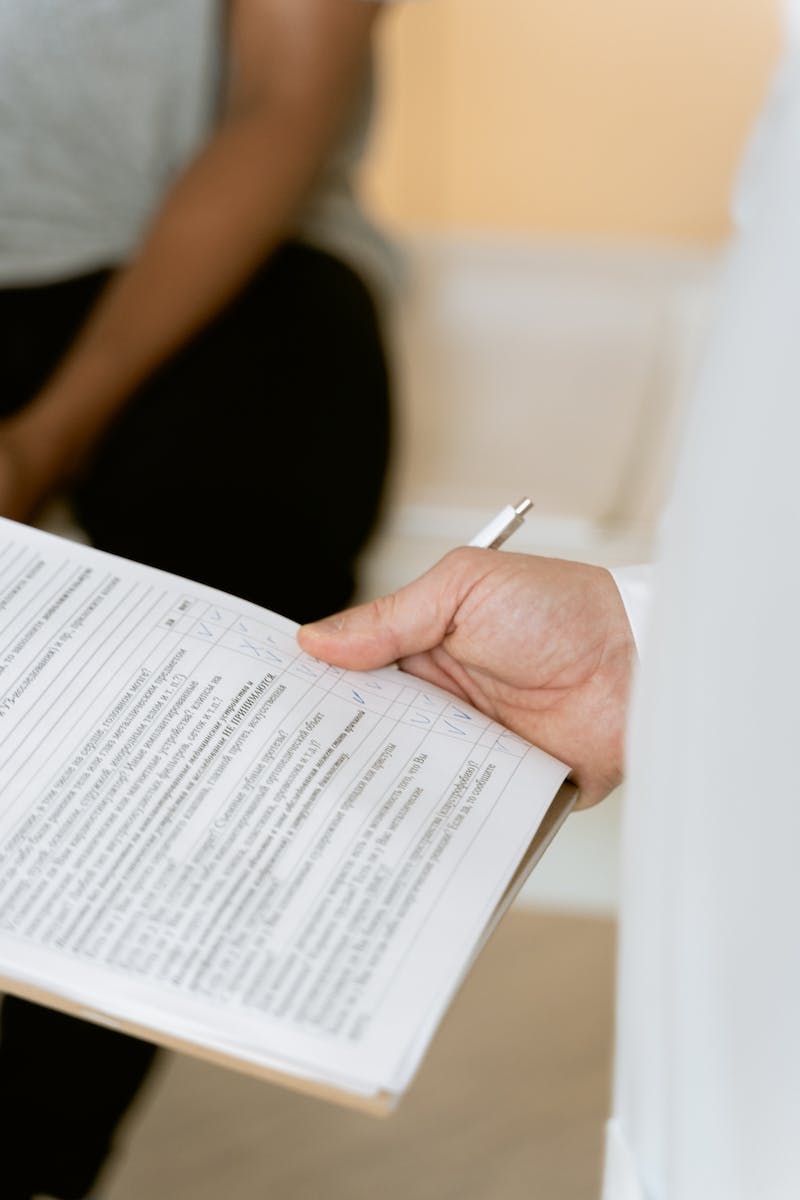 Conclusion
• Understanding the mechanisms of React, Angular, and View is crucial for optimization
• Upgrade to React 16+ for Fiber and optimization benefits
• Consider project requirements and familiarity when choosing a framework
Photo by Pexels